6 Basic Camera Shots
Video Production 1A
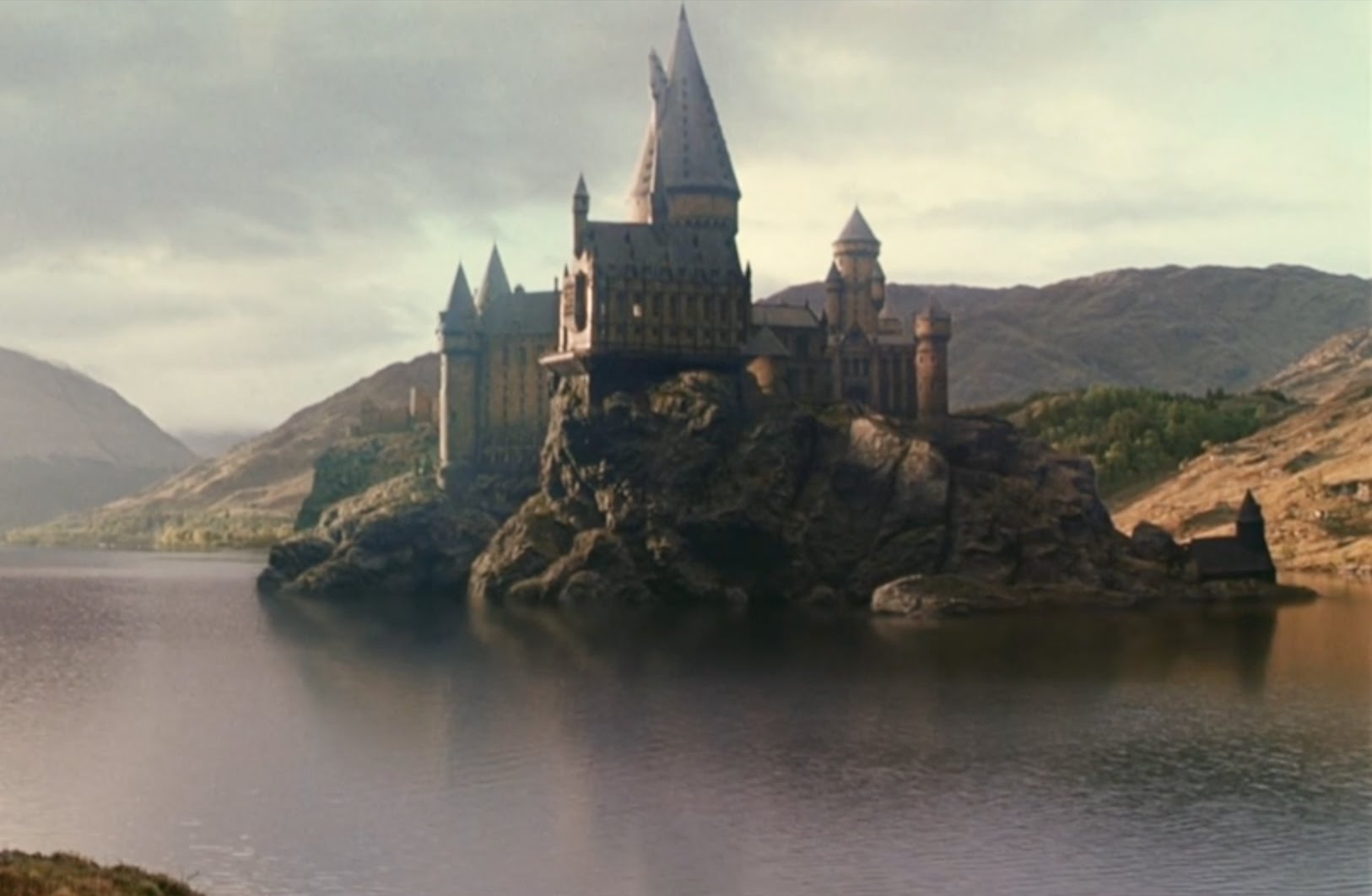 Establishing Shot
Sets up scene location (usually first)
Wide or Extreme Wide Shot
Many times it is just scenery
Examples
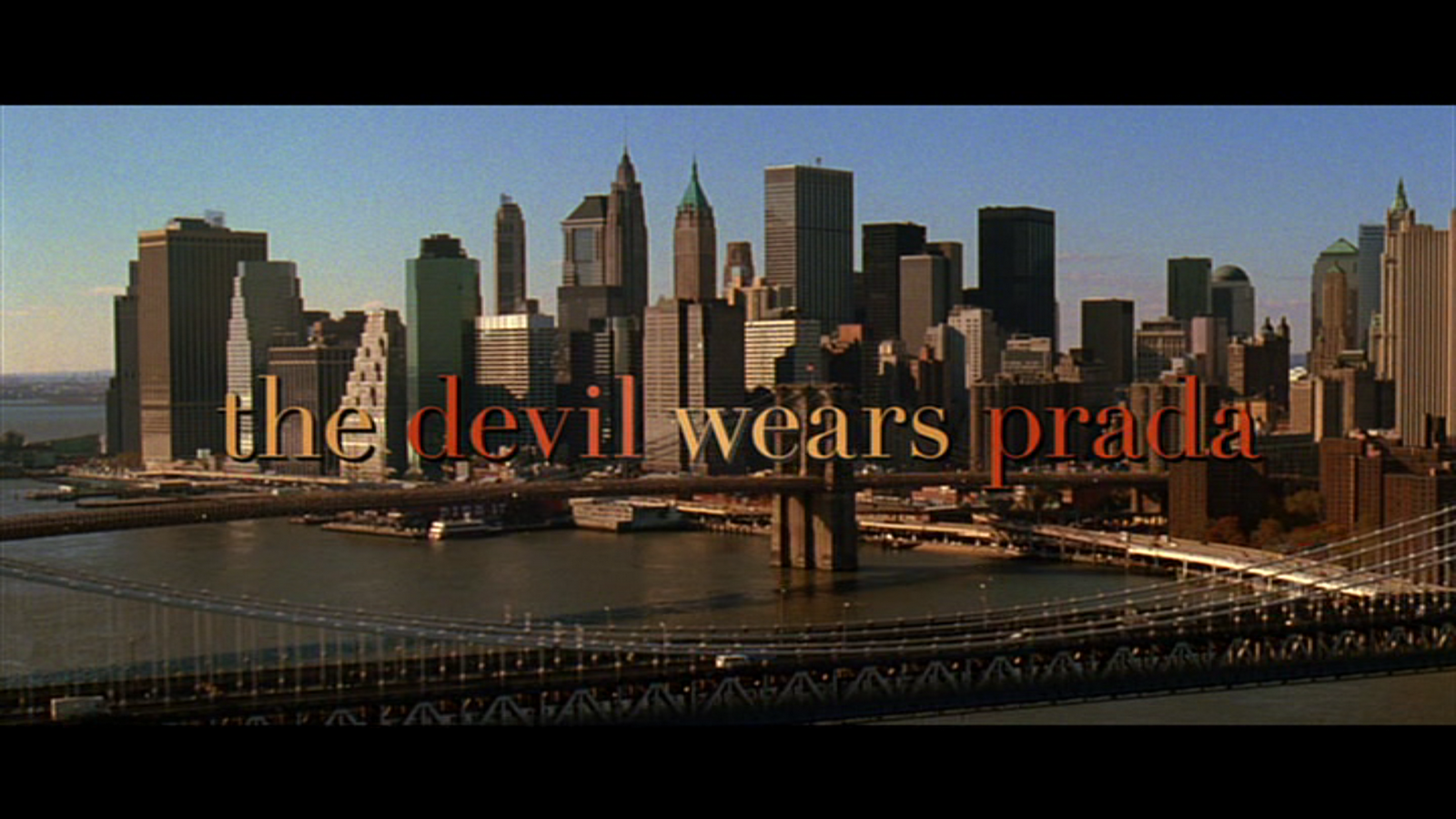 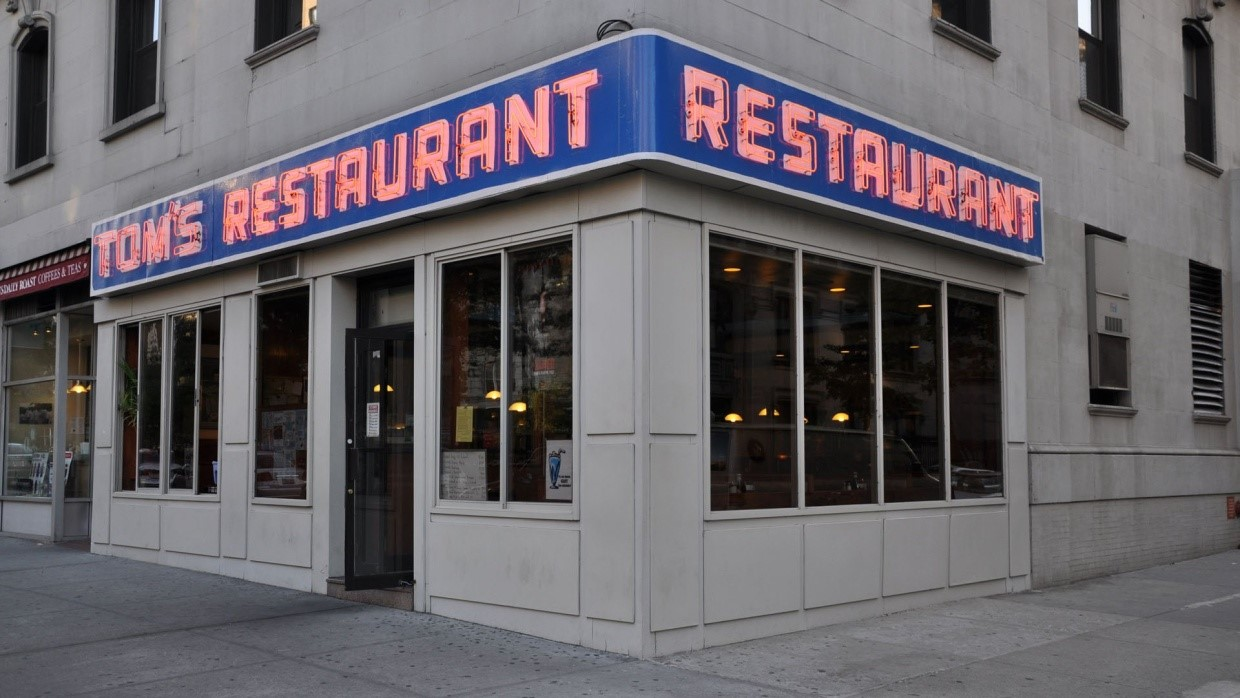 Wide Shot
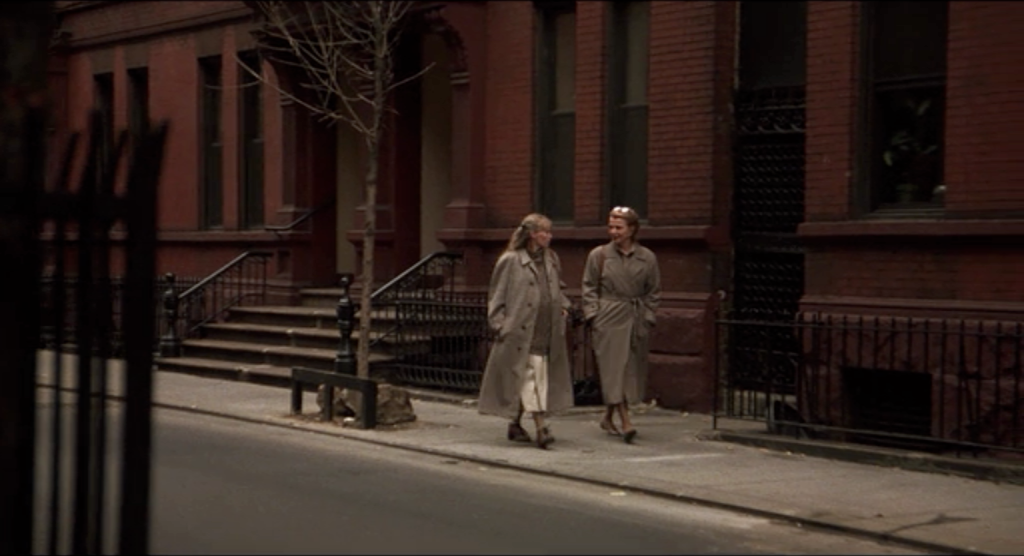 Shows subject and surrounding area
Closer than Extreme Wide
Don’t Overuse
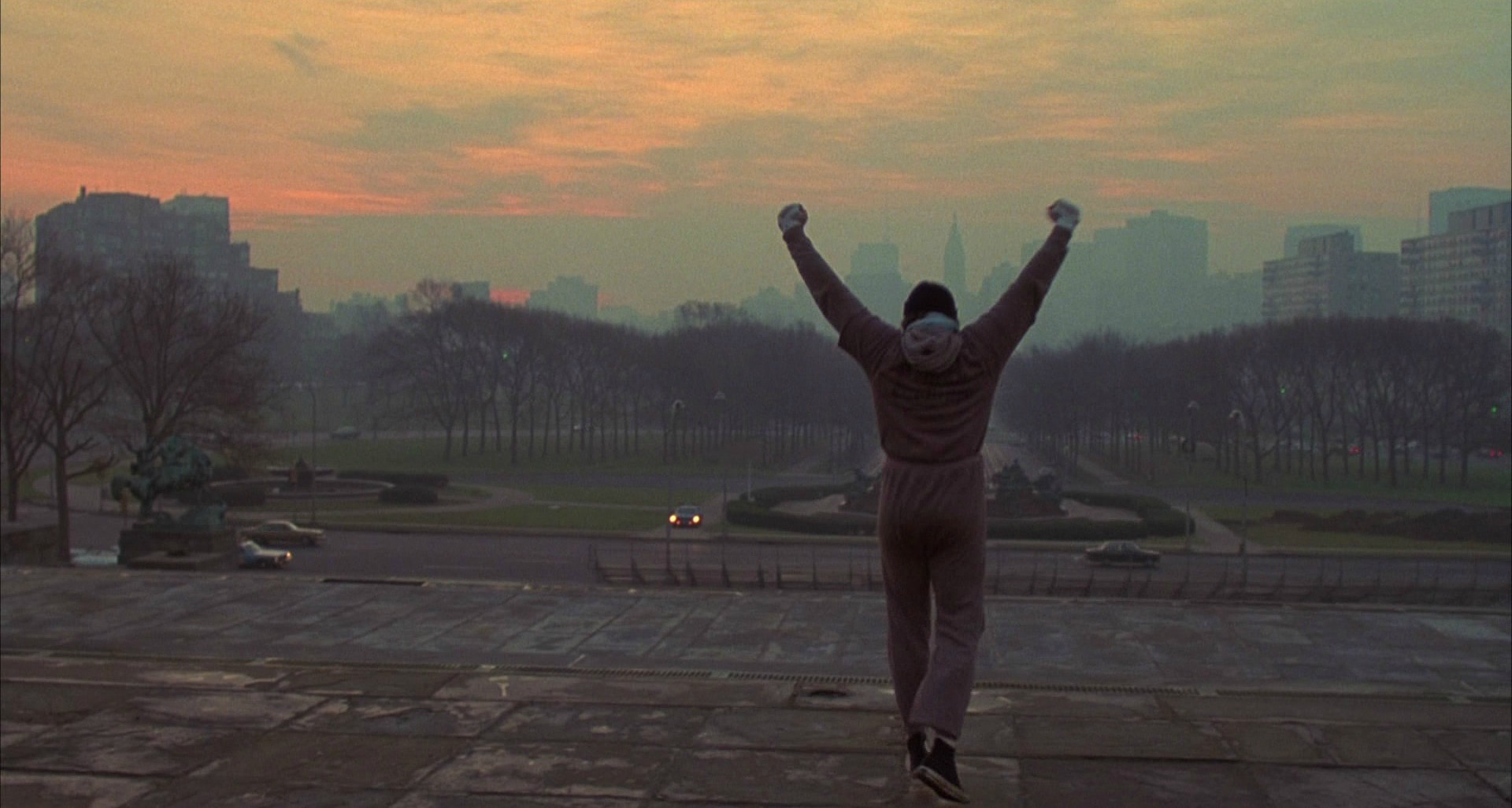 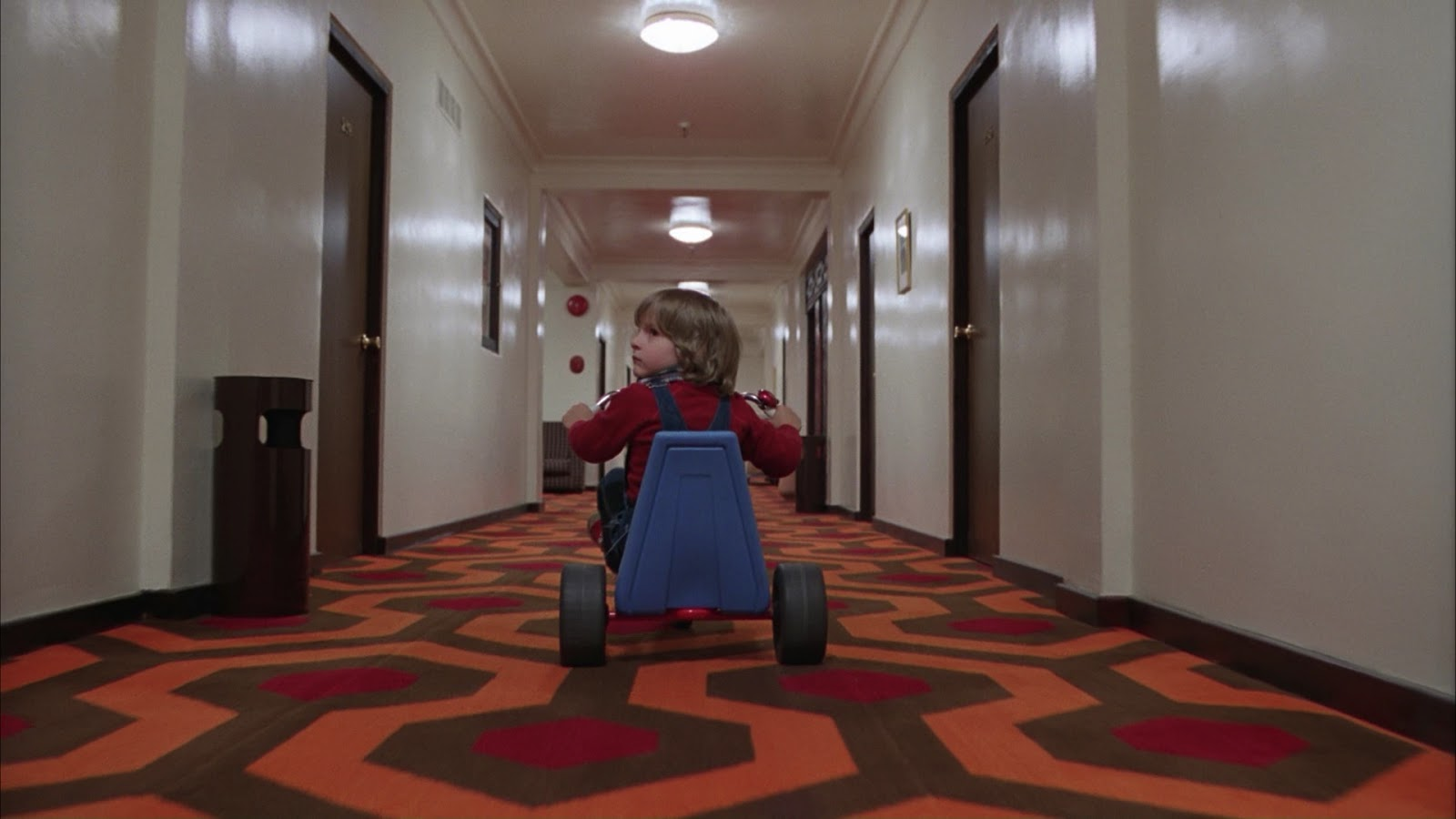 Medium Shot
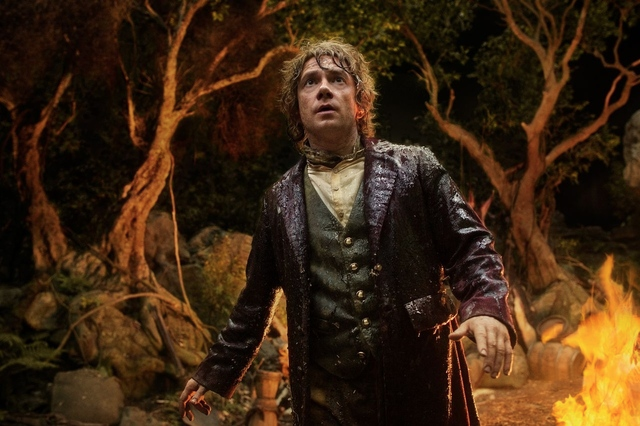 Shows subject from knees up or mid body up
Show body language & background
Good for dialogue
Example
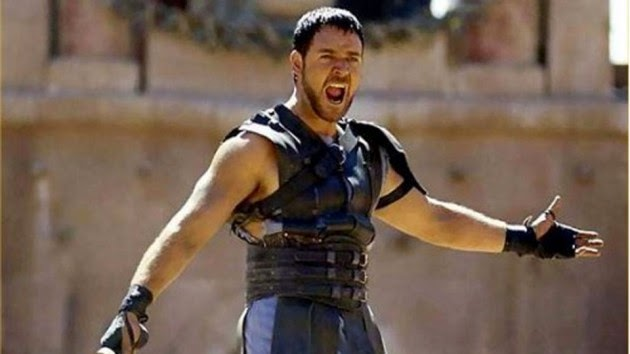 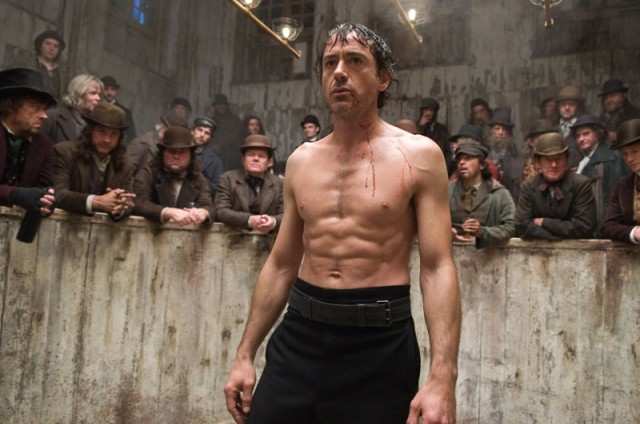 Close up
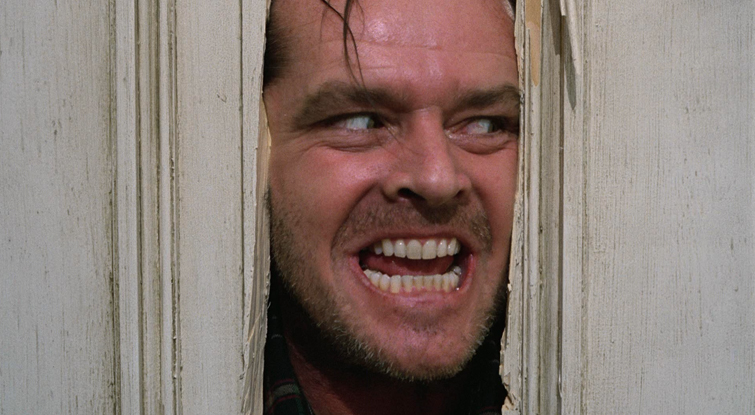 Focuses on part of a person or object
Used to highlight emotion or details
Sometimes can be a choker shot
Example
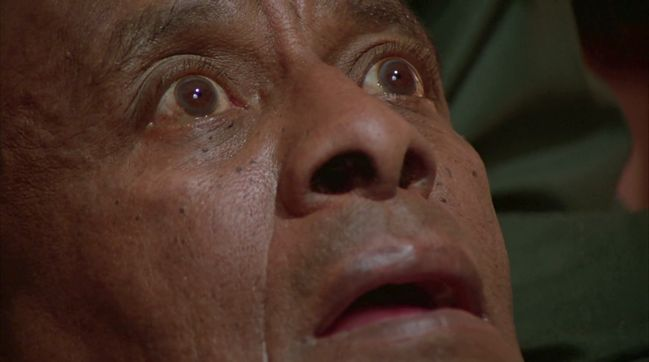 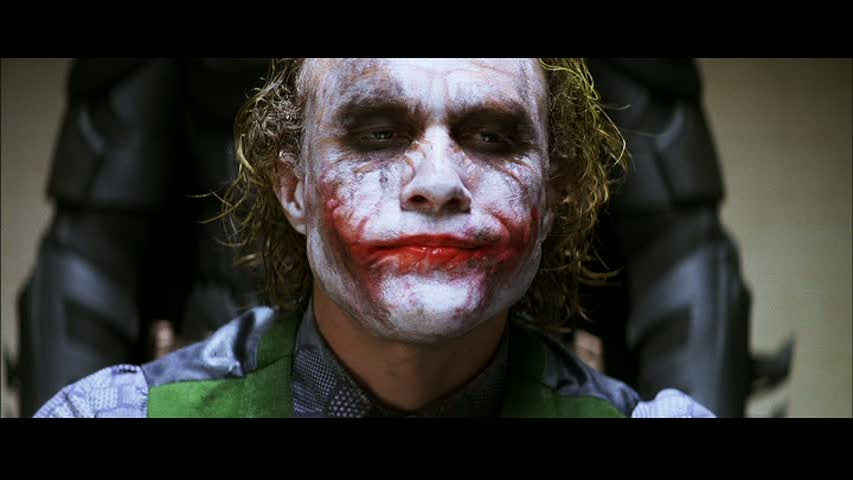 Extreme Close up
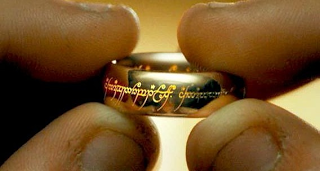 Magnified focus on details
Highlights emotion or detail even more
Can add tension to a scene
Example
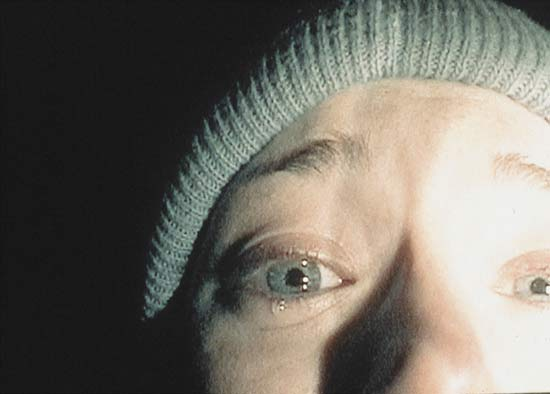 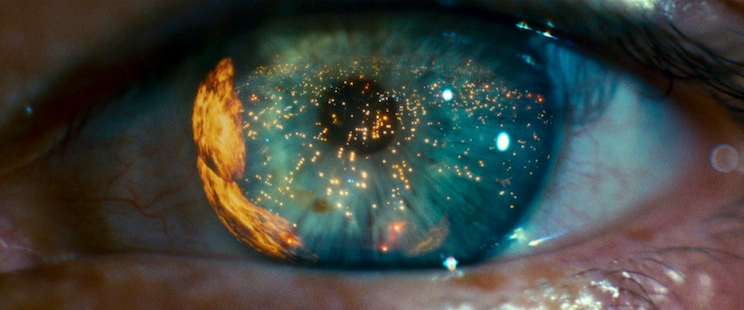 Extreme Wide Shot
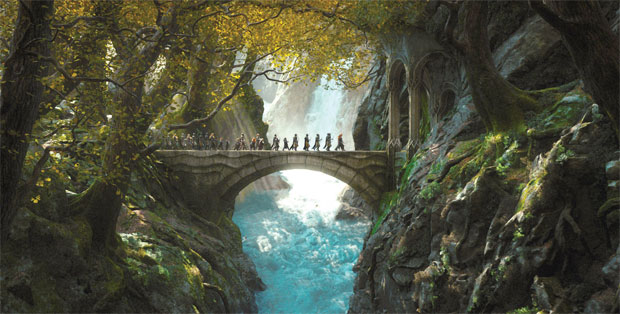 Wide Shot with characters barely visible or not at all
Used a lot for Establishing Shot
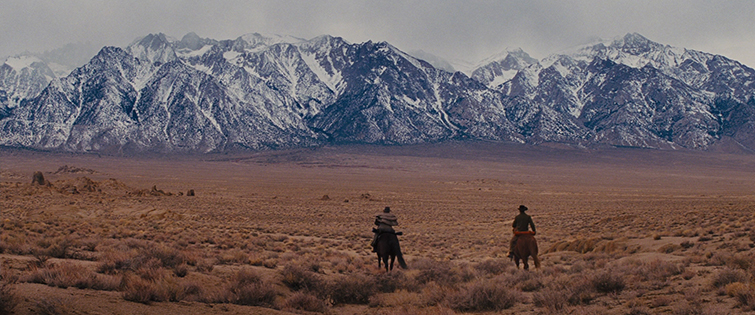